Professional English III
Öğretim Görevlisi
ÖZEN TEKİN
UNIT 3: TORT LAW
The word tort, which derives from a French word «injustice».
A good example of tort would be a car accident. If a driver accidentally drives into the back of my car, he has probably committed the tort of negligent damage to private property. I may attempt to recover money (damages) from him (or his insurer) to pay for repairs to my car.
After a tort, it is the victim who sues the wrongdoer. 
If the wrongdoer is found liable, he may have to pay damages  to the victim.
Negligent Torts
Negligence can be defined as conduct which falls short of what a reasonable person  would be expected to do avoid harming another person.
In order to prove negligence, a plaintiff must prove that the defendant had a duty of care and that was a breach of duty.
The third element which must proved is causation. When a wrongdoer recklessly disregards others’ rights to safety, gross negligence may have been committed.
Intentional Torts
As the name suggests, these involve the wrongdoer deliberately performing a wrongful act, and could reasonably have foreseen that harm would be done.
E.g. Deliberately damaging a person’s reputation by lying, treating another person’s property as one’s own.
As these examples illustrate, intentional torts are very very often also crimes, so the same act, such as an assault, may lead to both a criminal prosecution by the State (to punish and deter the offender) and a civil claim by the victim (to recover damages).
Strict Liabilty
It is not necessary to prove  whether the wrongdoer’s actions were negligent, delibarate or simply unlucky. The plaintiff only needs  to prove that the tort happened and the defendant was RESPONSIBLE.
Under strict liability rules, if an activity dangerous to other people, if somebody performing that activty accidentally harms others, it doesn’t matter what precautions were in place, the person is liable for the harm caused.
Background Notes
Assault: has slightly different meanings in different English-speaking jurisdictions. In Australia and New Zealand, for example, it refers to a crime of violence, while in the USA, it refers to a threat of, or attempt to commit, an act of violence (the tort of battery refes to the actual act of violence.)	In some jurisdictions, it may include any bodily contact without consent. Not all acts of violence constitude assault: sports like rughby or boxing as long as the act is within the rules of game
Negligence: occurs when there is a breach of a duty of care. A duty of care is the obligation to be reasonably careful during a potentially dangerous act. The most obvious example is driving: the driver has an obligation to avoid endangering others
Trespass: is the unlawful entering of another person’s real property without permission or authorisation. If the entry is for unlawful purposes or involves violence or damage, trespass can also be crime.
Reading 1
1. Who bring an action in tort law?
The injured party
2. Who brings an action in a criminal law?
The state
3. What three types of harm are listed?
Physical, emotional and financial
4. What three general categories of torts are given?
Intentional torts, negligent torts and strict liabilty torts
5. What sort of damages are intended to put the victim in position 
he/she would have been if the tort hadn’t occured?
Compensatory damages
6. What sort of damages are intended to punish a wrongdoer?
Punitive damages
Medical negligence: A doctor mistakenly harms a patient by giving the wrong treatment.
Negligent damage to private property: A motorist drives too close to another car and scratches the side.
Negligent misstatements causing financial loss: An estate agent mistakenly tells a client that a property is structurally sound, but hasn’t actually checked.
Assault: A hooligan throws a brick at a victim, but misses.
Battery: A hooligan physically attacks and injures a victim.
Trespass: A walker crosses a farmer’s land and damages his crops.
Fraudulent misinterpretation:  A party tricks another party into signing a harmful contract.
Interference in conractual relations:  A party disrupts another party’s ability to perform contractual obligations.
Unfair business practices: A business woman conspires with her competitors to keep their prices high.
Fraud: A saleswoman takes deposits from customers who want holiday homes, but the homes don’t actually exist.
Defamation: A party damages another’s reputation by writing or saying  untrue statements.
Speaking 1: Case Discussion (Sequence of Events)
The claimant was injured when a railroad employee caused a package of fireworks in another passenger’s arms to fall on the train track. The resulting explosion caused some equipment to fall, injuring the claimant.
The claimant sued the defendant, the railroad, for negligence.
The trial court found for the claimant.
When defendants appealed, the Appellate Court affirmed the judgement for the fist court.
The defendant appealed once more, and the Court of Appeals reversed the decision of the first two courts.
Listening 1: Frivolous Lawsuits
Compensatory damages refers to money awarded to reimburseactual costs incurred by the injured party, such as medical bills and lost wages.
Punitive damages is the term for money awarded to an injured person, over and above the measurable value of the injury, in order to punish tortfeasor.
What does Fabio mean by the words «frivolous lawsuit?»
What injury did the plaintiff suffer?
Why did Mc Donald’s refuse to settle out of the court?
How much did thhe court award Leiback in compensatory damages? How much in punitive damages?
How much did Liebeck finally receive in damages?
He thinks the lawsuit is not to be taken seriously, and that the amount of damages awarded is far too high for the injury suffered.
The plaintiff/claimant received third-degree burns from spilled coffee.
Because they most likely thought the plaintiff could not win the case
200,000 $ compensatory then reduced by 20% to 160,000$2,7$ million in punitive, reduced to 480,000 $
It is not known how much she finaally received in damages, but it is thought that the amount was under 600,000$.
Frivolous Lawsuits
The serious purpose of the Stella Awards might be
The Most Frivolous Lawsuits Ever
https://www.youtube.com/watch?v=HYjX3Div93A
Text Analysis: Lawyer & Client Interview
BEFORE THE INTERVIEW;
Prepare yourself in advance as far as possibble.
Use checklist with caution! 
	Some people find it useful to prepare a checklist before an interview, but be careful not to base the list on too many assumptions before the client has had the chance to explain his/her problem in detail.
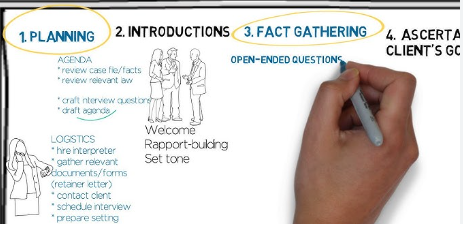 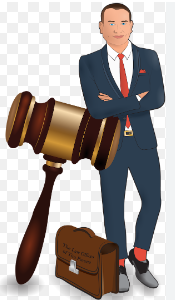 DURING THE INTERVIEW;
Appear confident, symphatetic and friendly.
Don’t make your introductory comments too long; allow ther client the chance to speak early on the interview.
Invite your client to talk using questions such as Tell me about…
Don’t be afraid of the silence. Sometimes clients need time to think through an answer or to find the right words.
Pay attention to your note taking skills
Confirm that the client is aware of any action he/she has to take and by when it has to be taken.
Writing ex.36
Re: George Hardy, Carmecom Ltd. 
Alleged defamatory statements made by Mr Charles Tholtrope
	We write to advise that this matter has been referred to us. All further correspondence should be sent to the above address.
	Our client denies completeşy the version of events presented in your letter of 5 December 2008, as well as the allegations made by you
	We can confirm that our client requires a full refund for the price paid for faulty laptop computer. 
	We look forward to receiving payment of £899 within 14 days, failing which we will take steps to issue proceedings.

Yours faithfully